Change Mode of Delivery
Add or remove classroom, online, hybrid or competency-based 
modes of delivery from a program
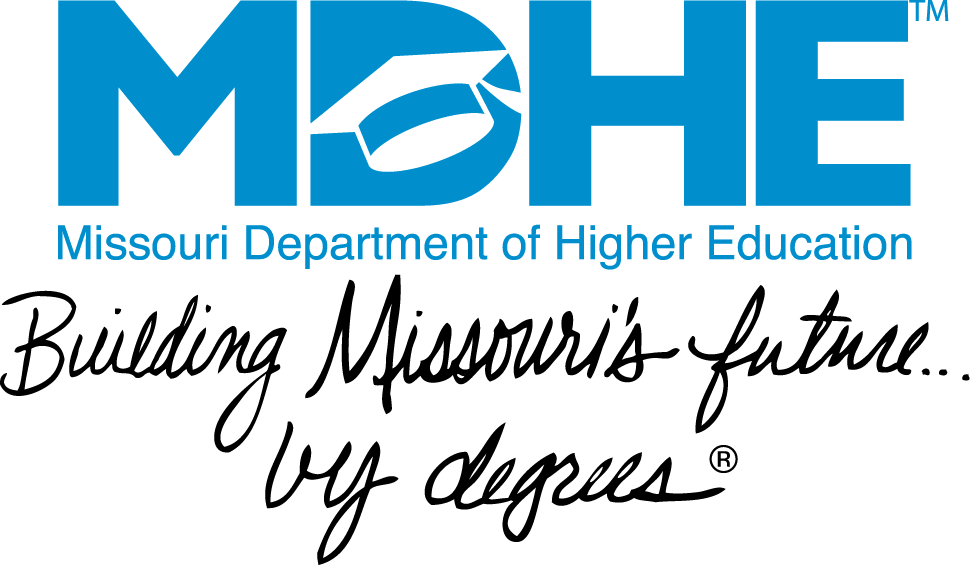 You should see your institution’s name at the top of the screen. If you manage academic program approvals for multiple institutions, confirm that you are submitting for the correct institution.
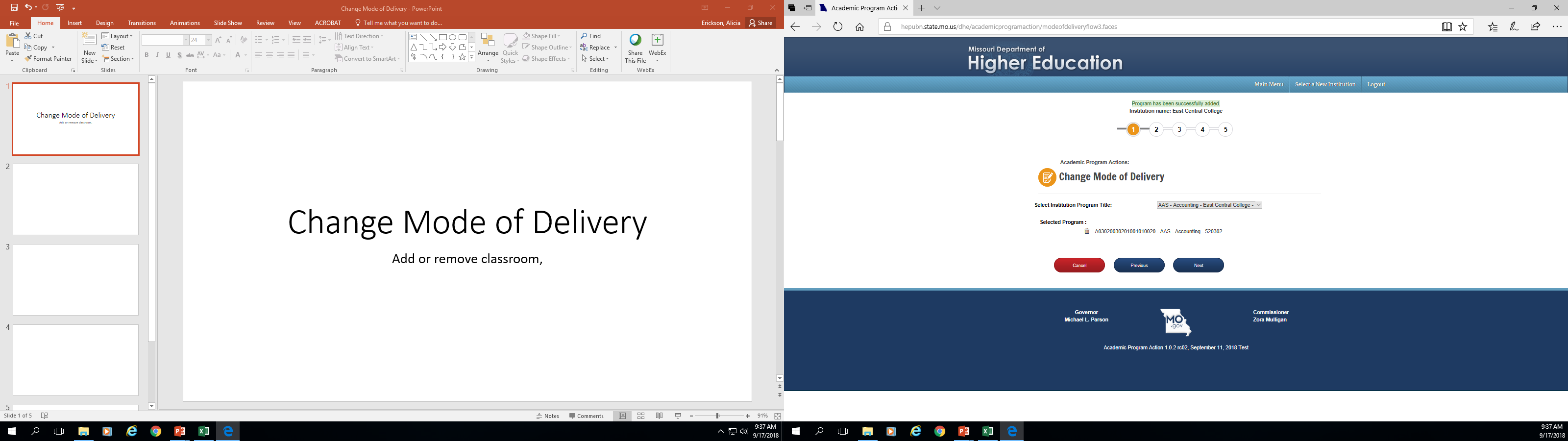 The numbers 1-5 indicate how many pages are included in the submission process.
Choose the program for which you will add or remove modes of delivery. Click Add Program. You may only work on one program at a time.
You will not be able to advance from screen to screen until all required fields are completed.
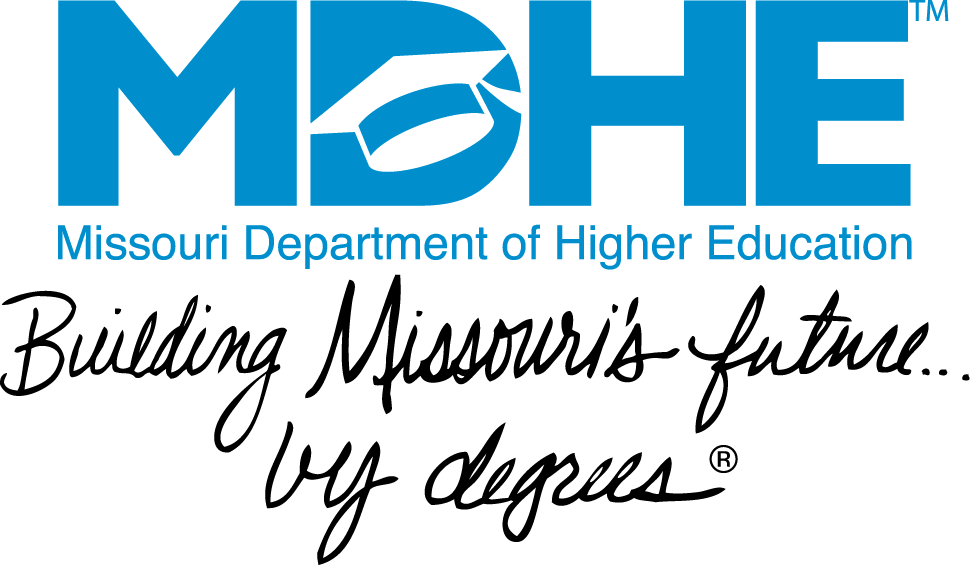 Change Mode of Delivery
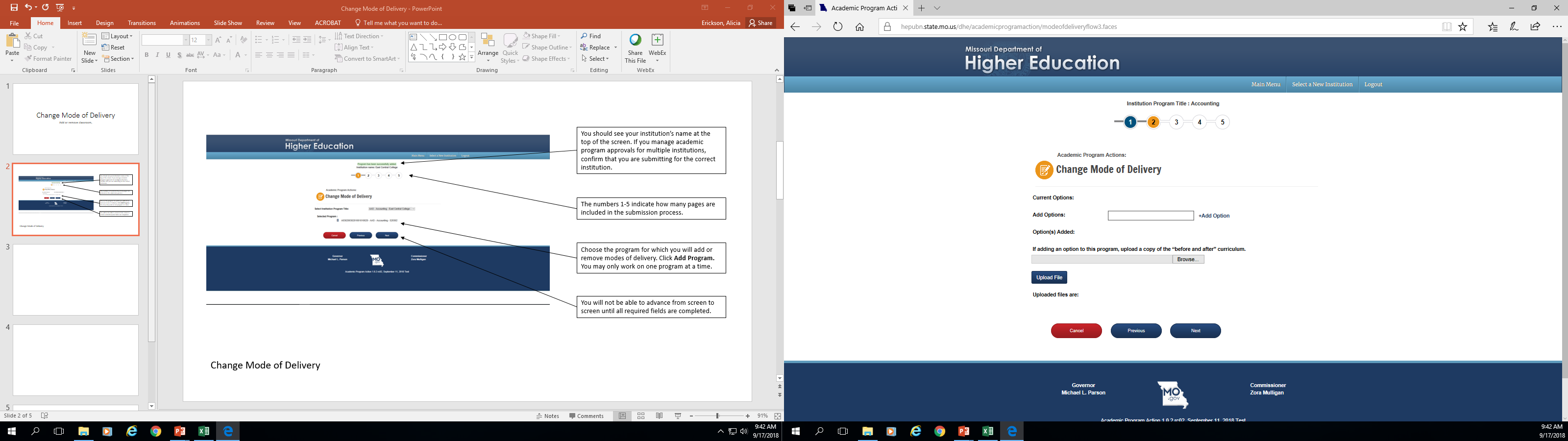 If your program has options that are new, please add the title (s) here and click Add Option after each addition.
Upload PDFs of the curriculum here.
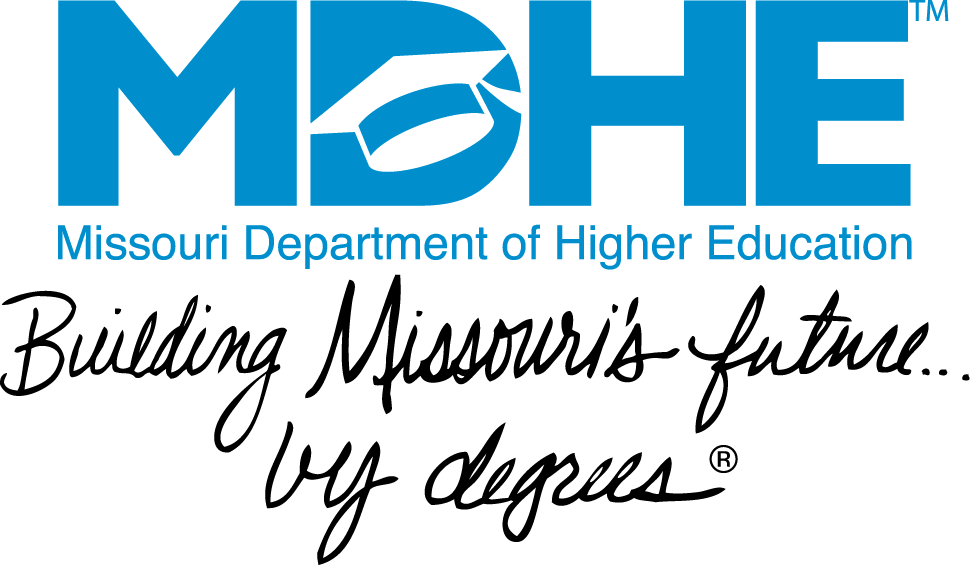 Change Mode of Delivery
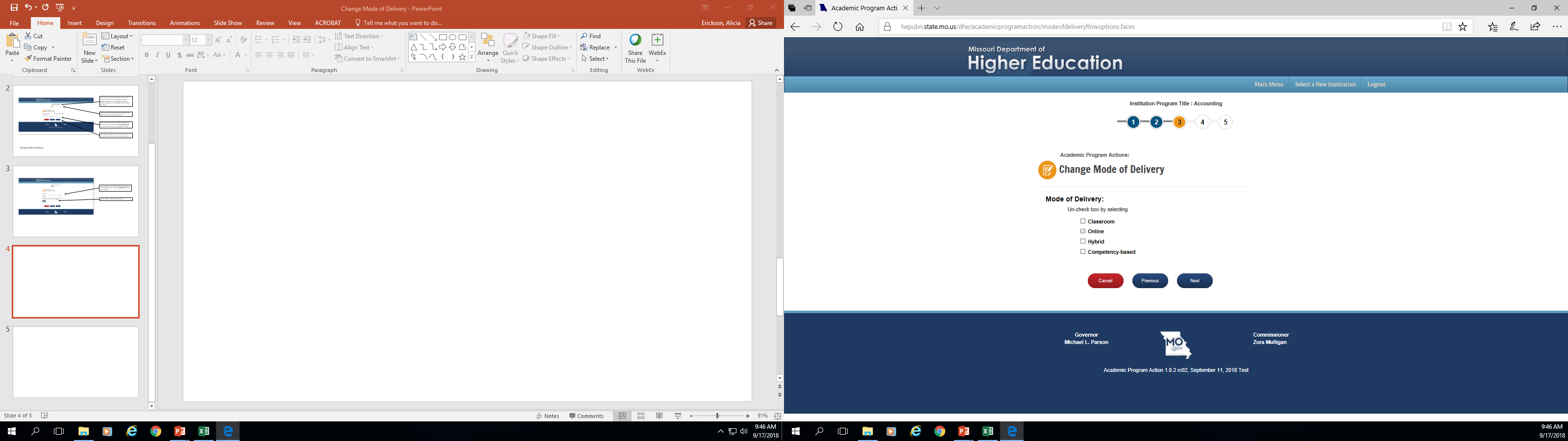 Check or uncheck the boxes to indicate how your program will be delivered.
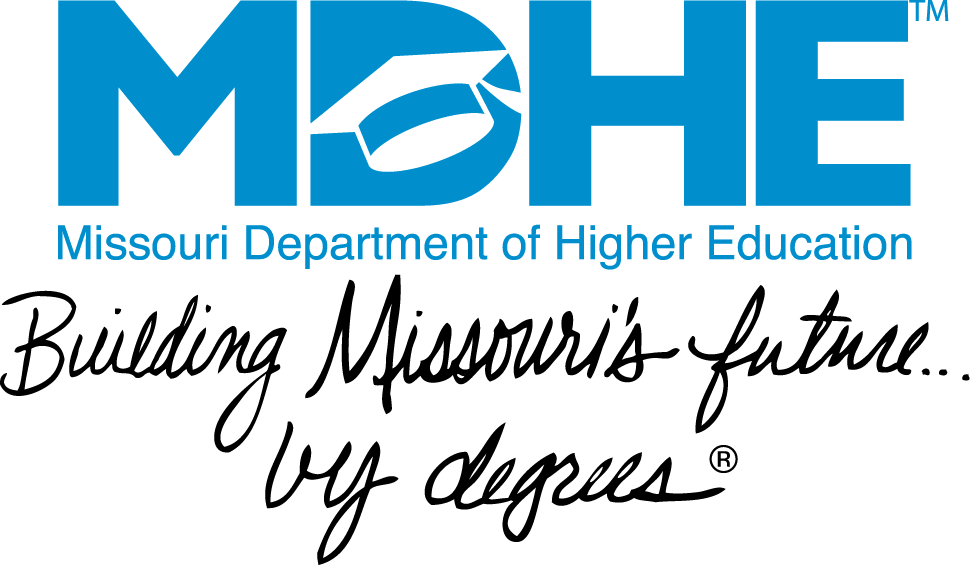 Change Mode of Delivery
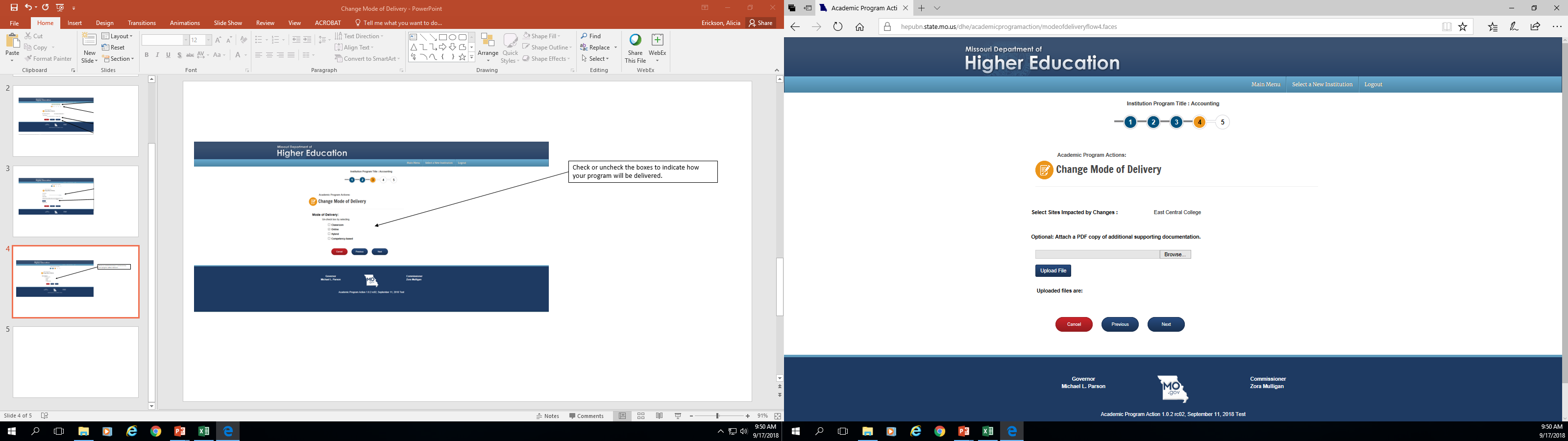 If the program you are working on is offered at more than one location, you will be asked to indicate where the change is taking place.
If you have additional supporting documentation, upload PDF files here.
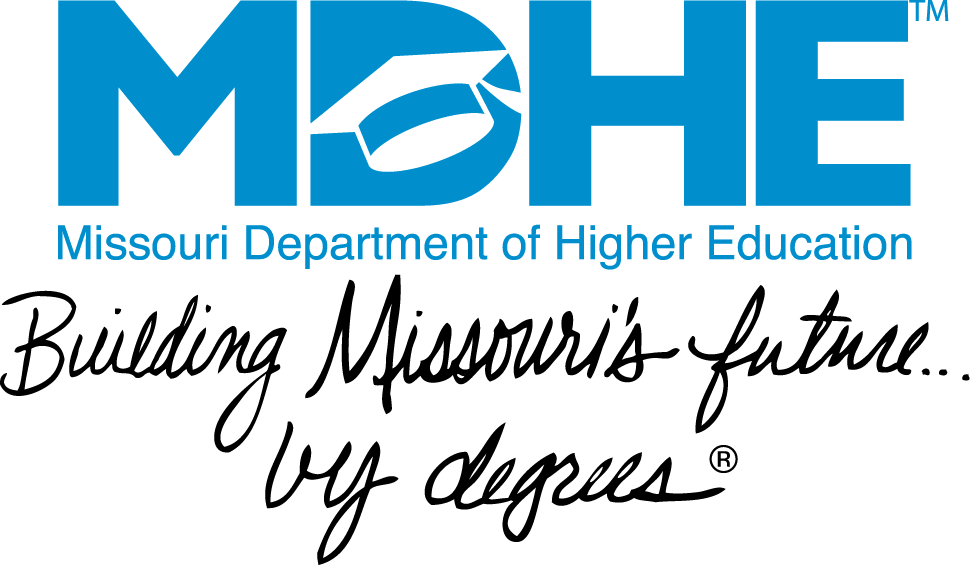 Change Mode of Delivery
Prior to submission, you will see a screen summarizing your program. If correct, choose Submit. If you need to make corrections, use the Previous button. If you hit Cancel, all of the information will be lost.
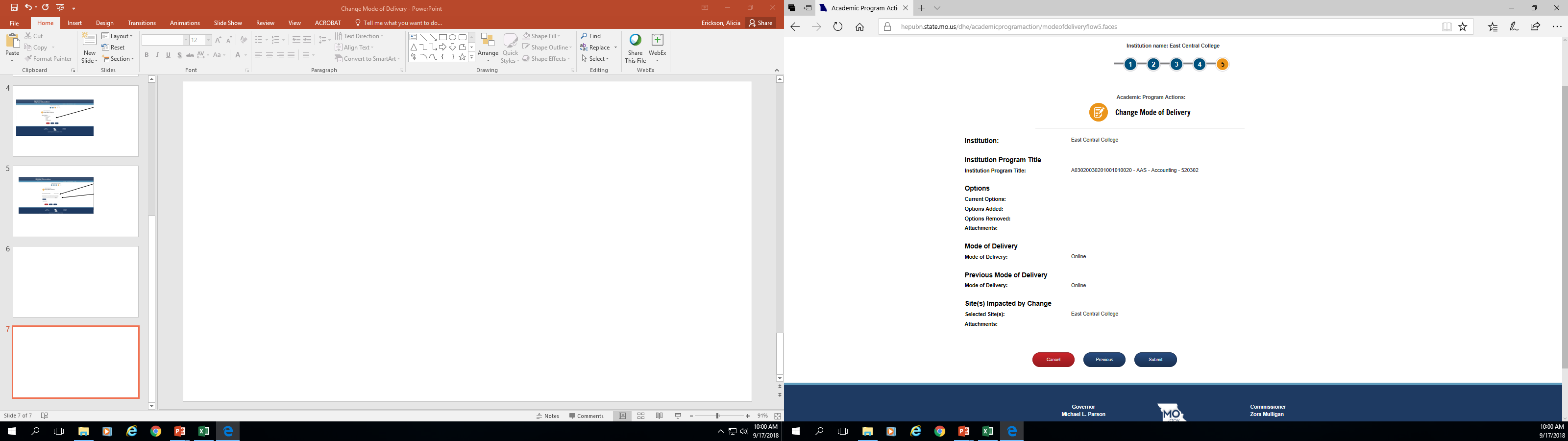 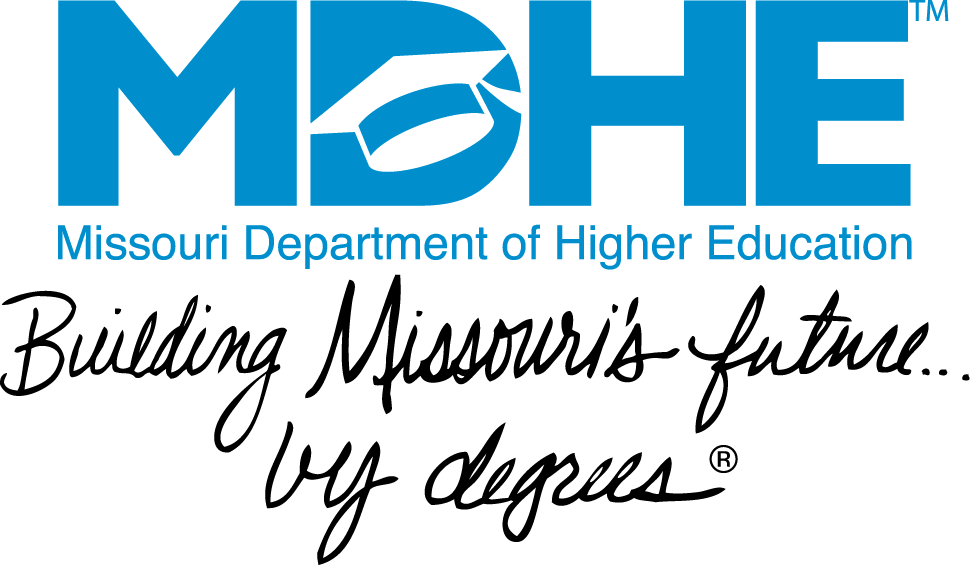 Change Mode of Delivery
After submission, choose the Print & Preview button to save a copy for your records.
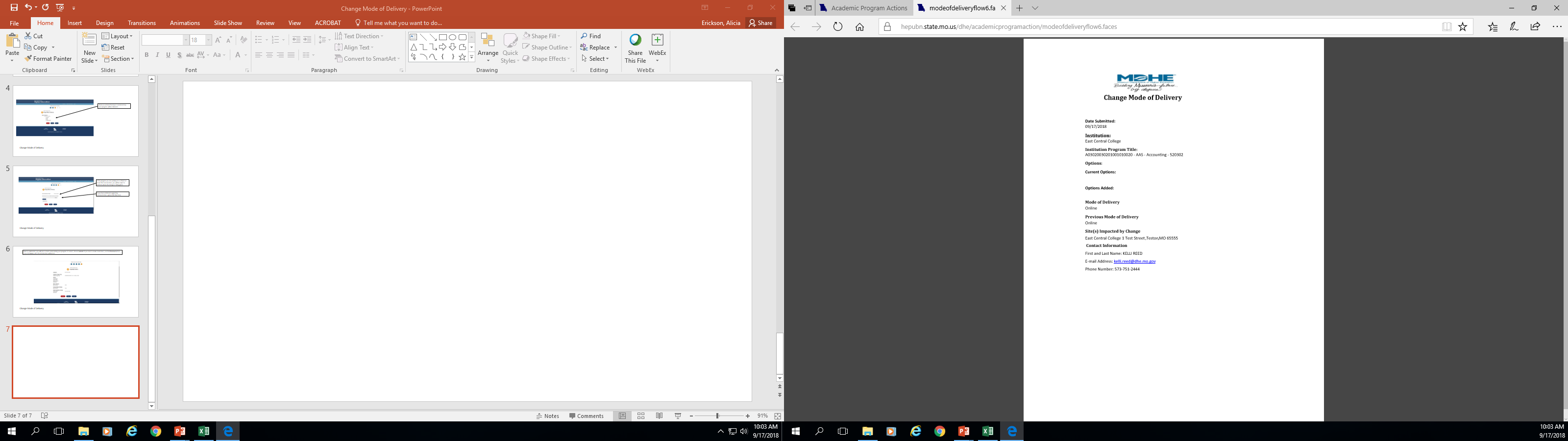 If you have additional programs to change, choose Submit Another.
Close takes you back to the main menu.
Once you have submitted this change, it will enter a queue for staff review. Upon approval, your program will be uploaded to the MDHE inventory.
Note that all programs have a unique identifier to help track changes and for data reporting purposes.
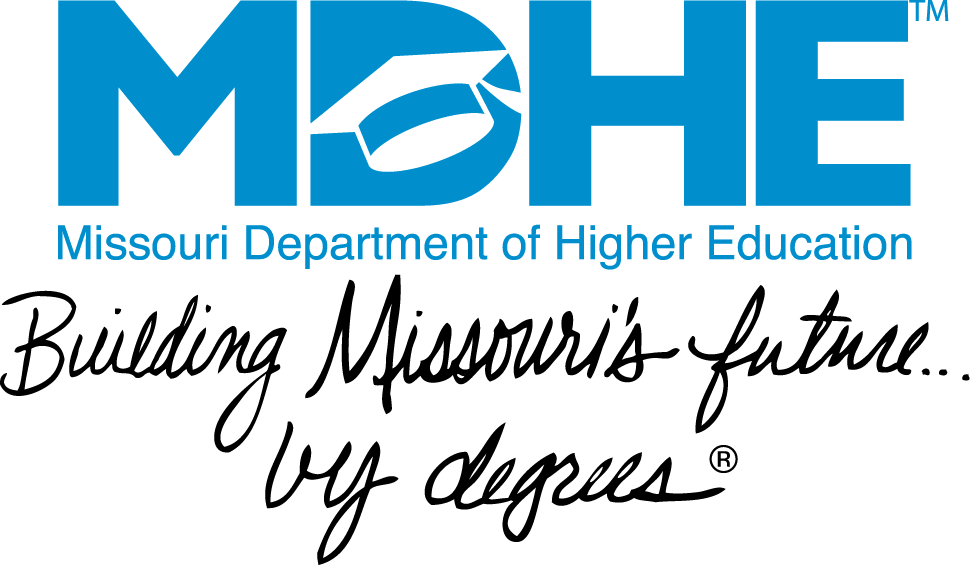 Change Mode of Delivery